Аннотация пособия
«Интерактивная магнитная игралочка»
 (речевой тренажер на магнита)

Цель: 
развитие речевых навыков через использование серии дидактических игр; 
пополнение и активизация словарного запаса, формирование грамматически правильной связной речи, развитие мелкой моторики.
Материалы:
Магнитная доска с изображением.
Магнитные наборы по темам: животные (дикие и домашние), птицы, насекомые.
Наборы театров на магнитах.
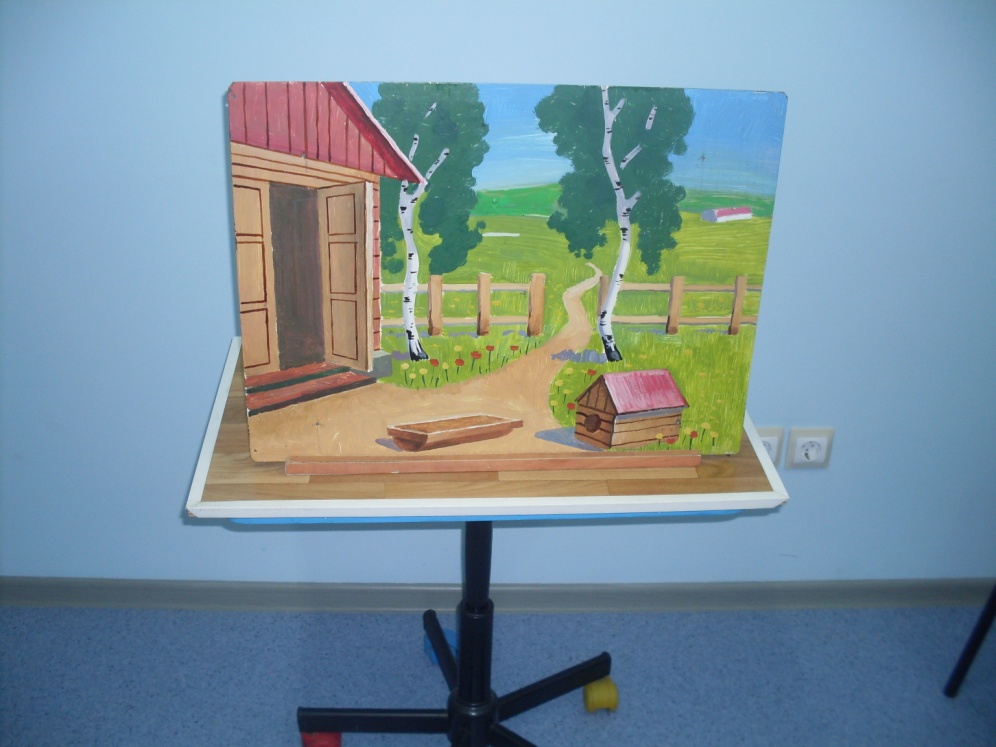 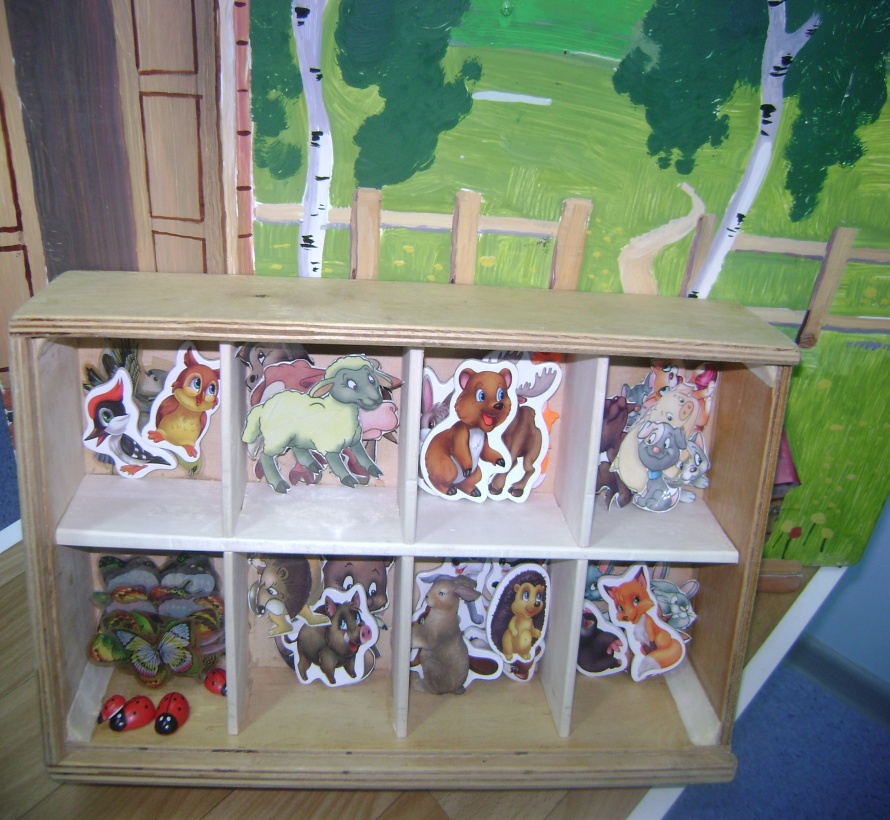 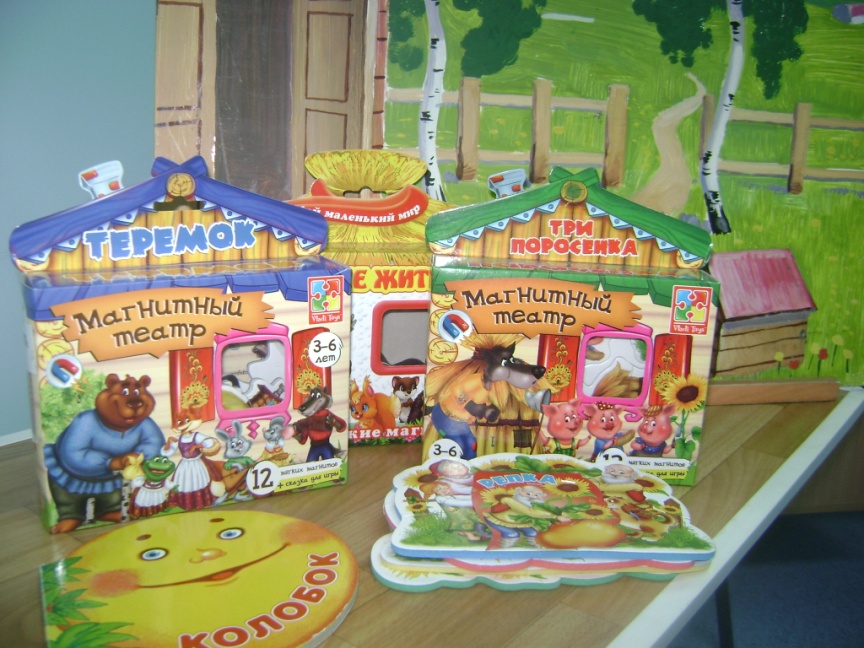 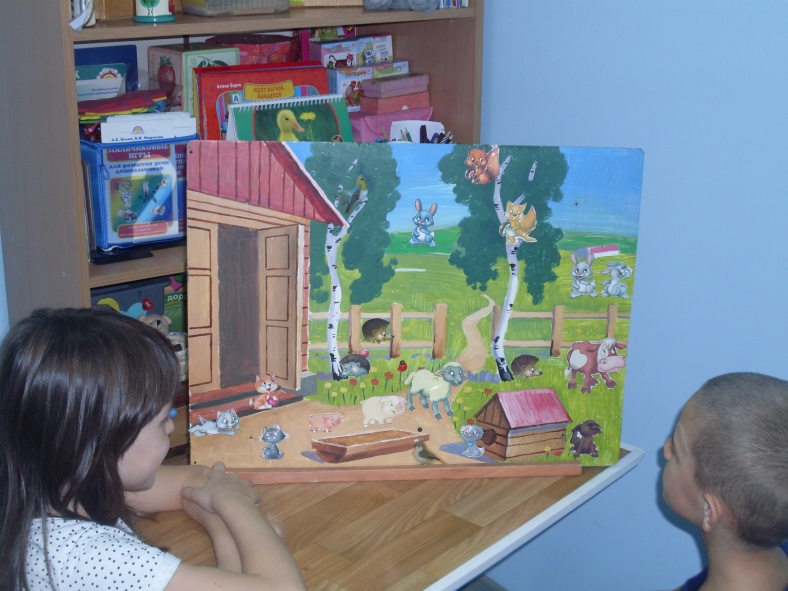 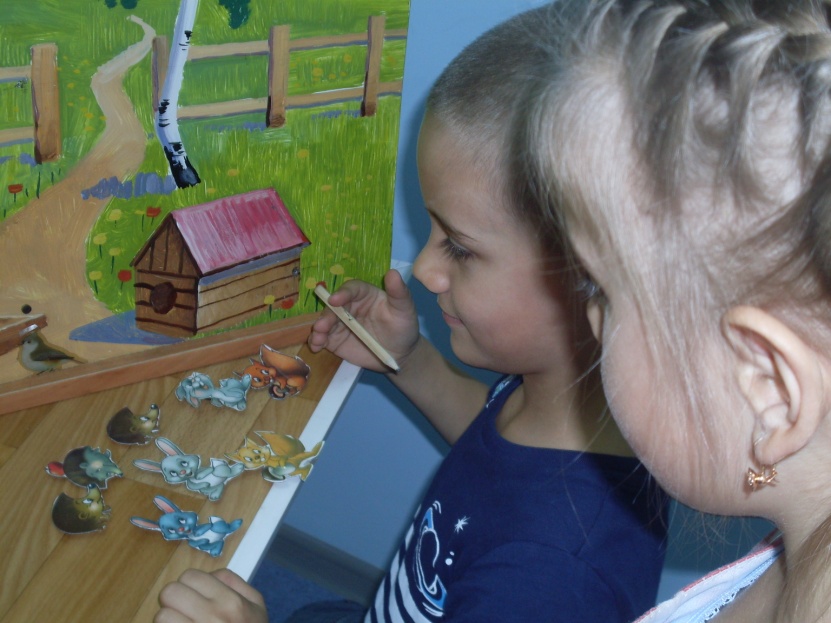 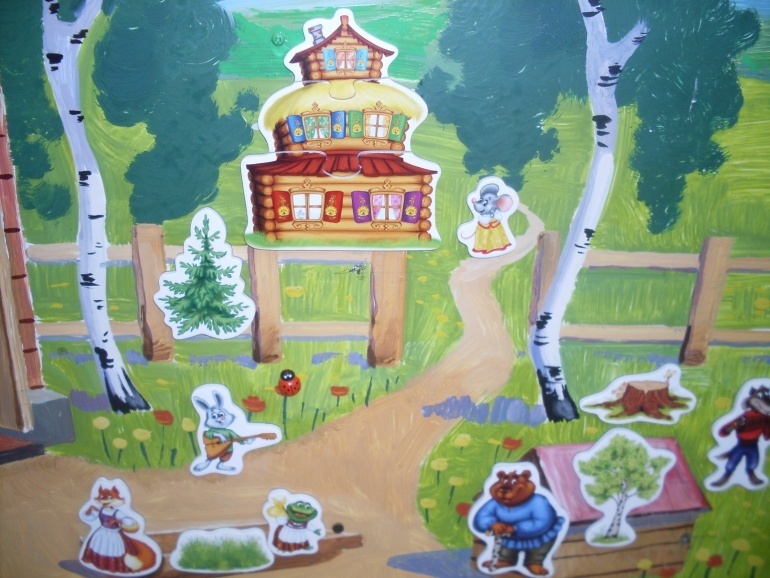 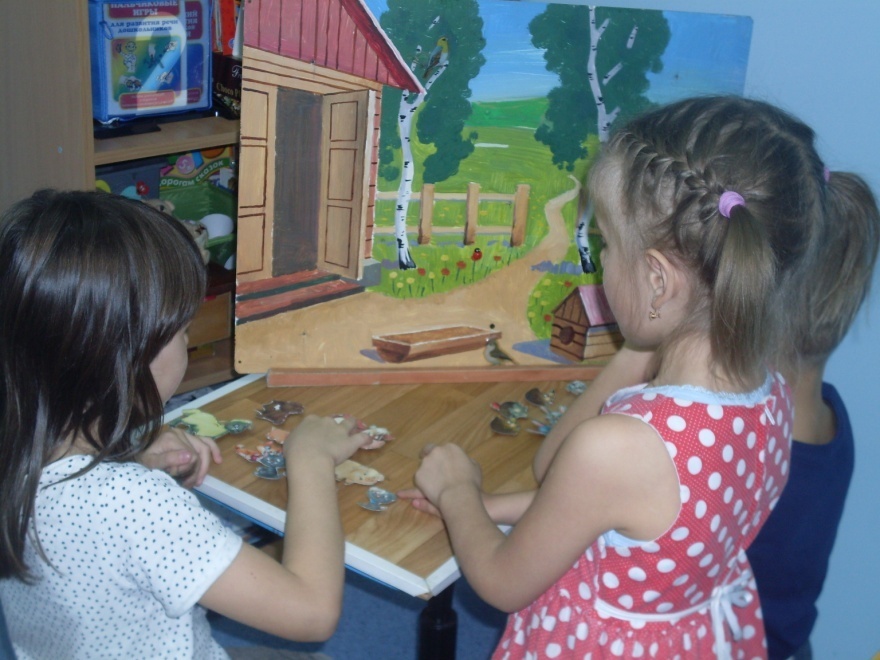 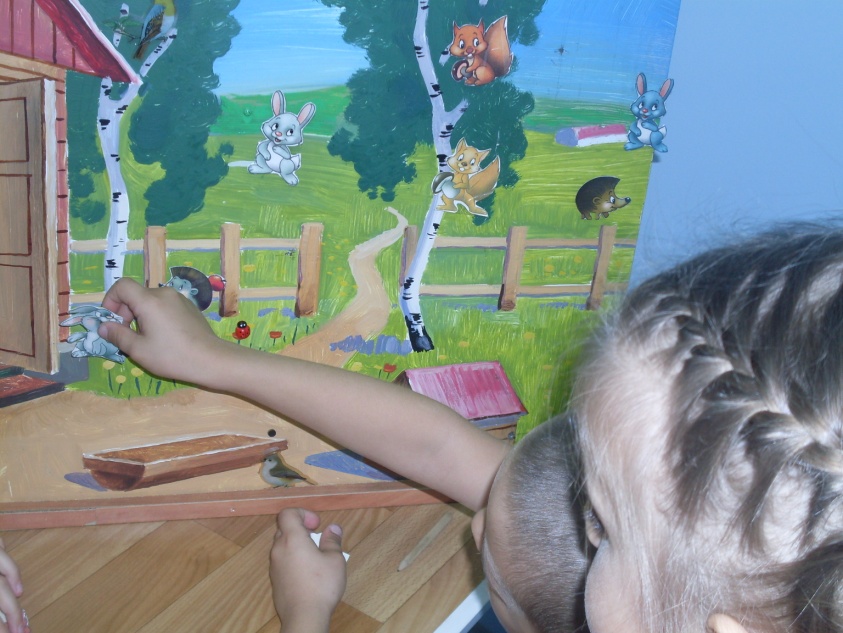